5日間の軌跡
早稲田大学　M2
渡邊　玲央人
目次
衝撃波管問題
Orszag-Tang渦問題
次課題
衝撃波管問題
MUSCL法
Runge-Kutta3次
grid 800
HLL導入
ρ=1.0
P =1.0
Bx=0.75
By=1.0
ρ=0.125
P =0.1
Bx=0.75
By=-1.0
ρ=1.0
P =1.0
Bx=0.0
By=0.0
ρ=0.125
P =0.1
Bx=0.0
By=0.0
(ボクのプログラムくん)
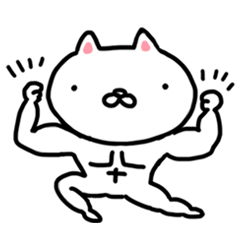 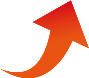 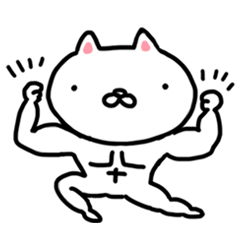 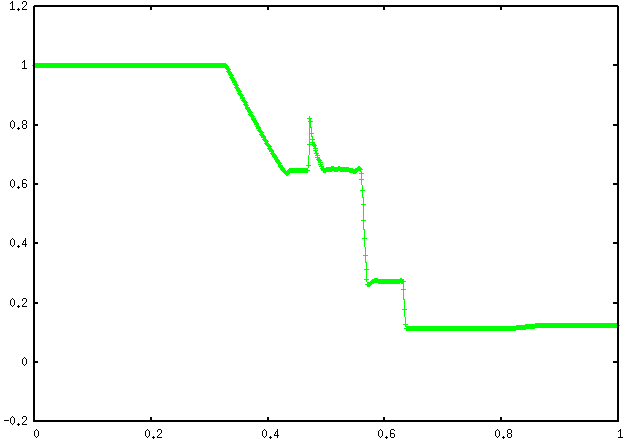 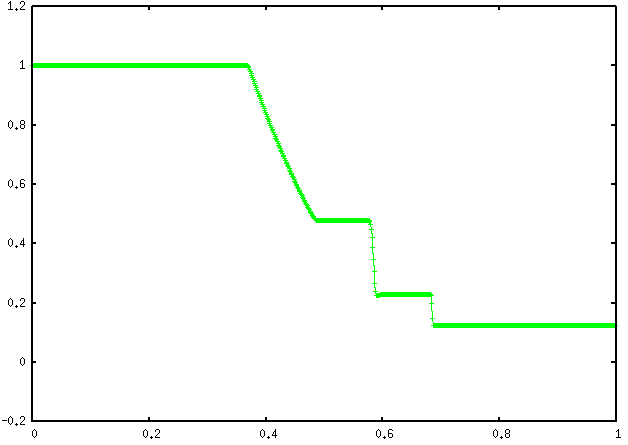 ρ
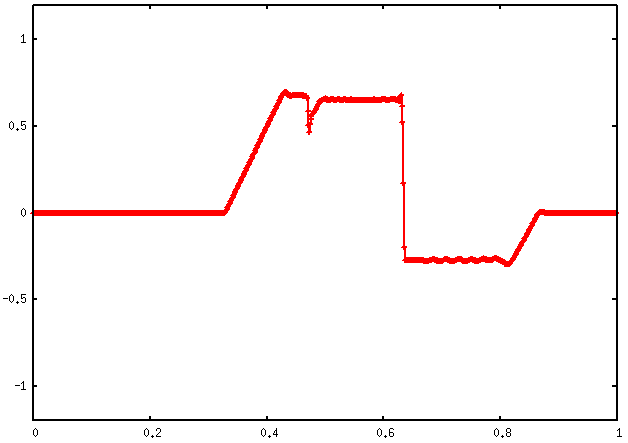 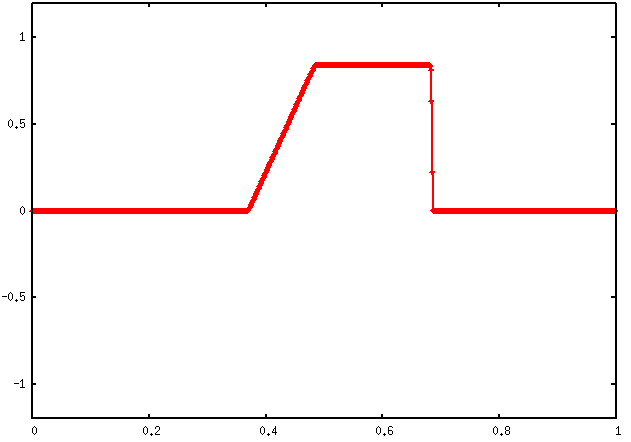 Vx
x
Orszag-Tang渦問題
プログラムくん成長
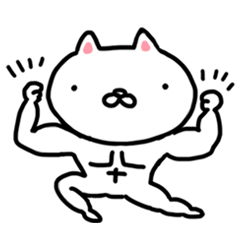 MUSCL法
Runge-Kutta3次
grid 200×200
2次元化
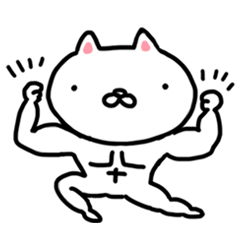 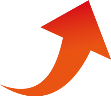 Tの分布図
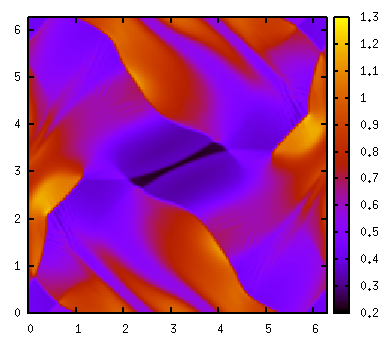 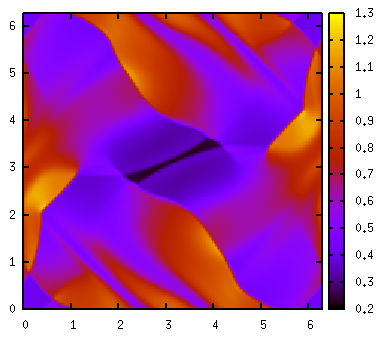 t=0.2
t=0.2
磁場が溜まっている
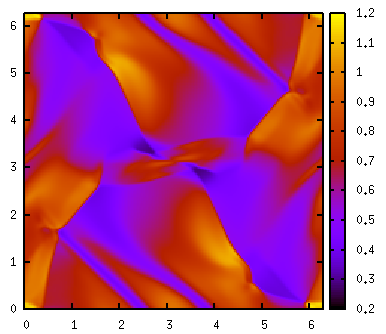 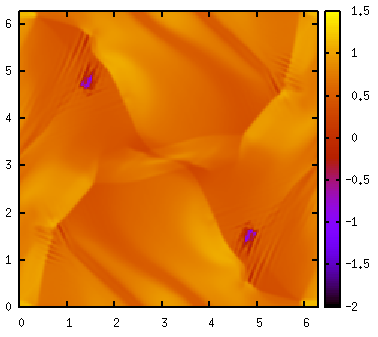 Divergence cleaning
t=0.25
t=0.25
grid 200×200
次課題
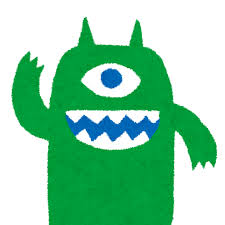 ジェットの伝搬
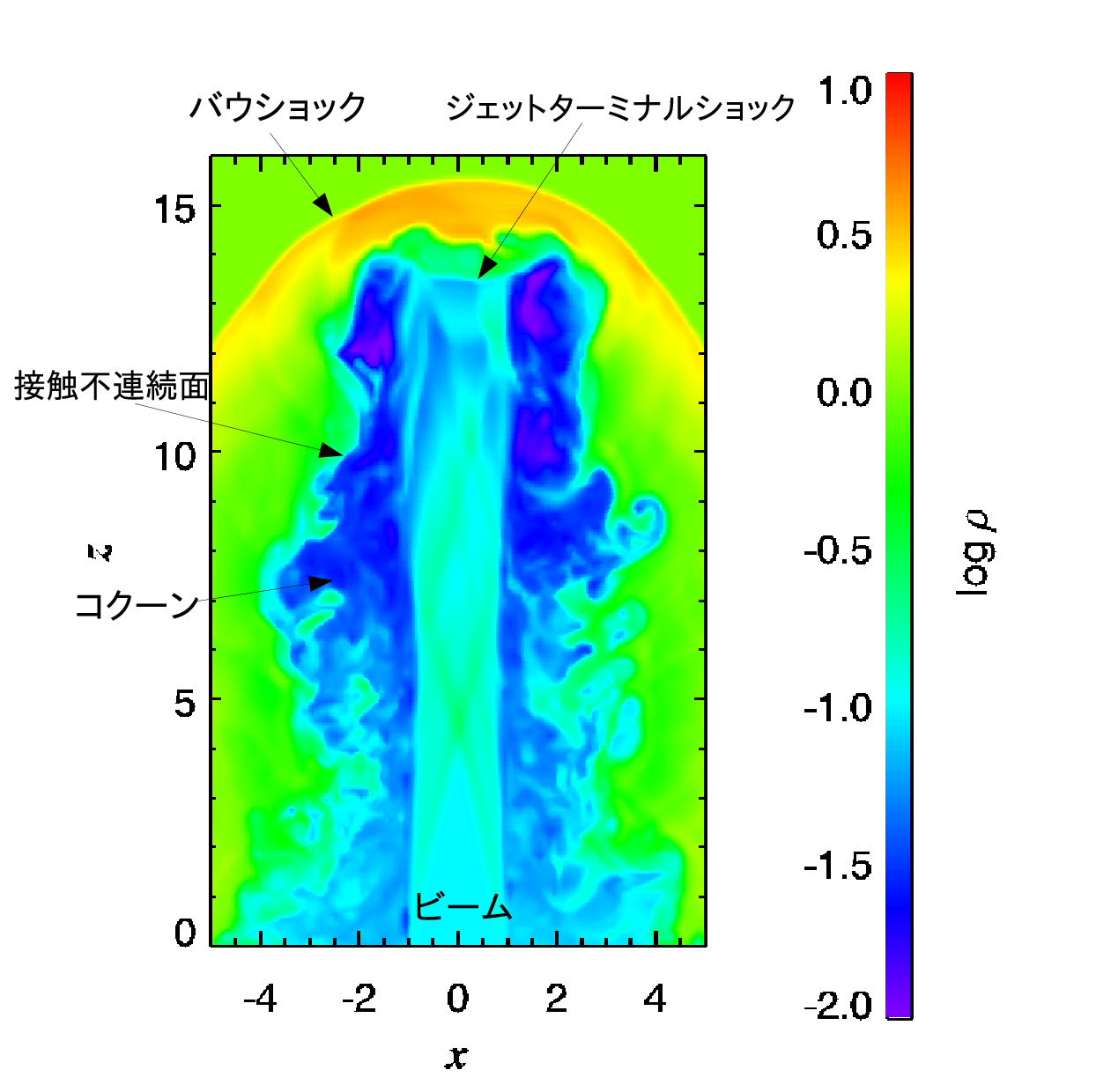 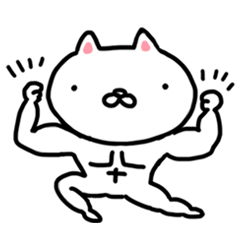 今後もっと成長して
自分の研究課題も
クリアする！！